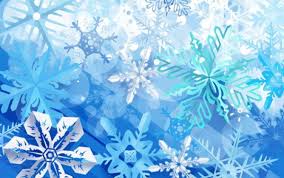 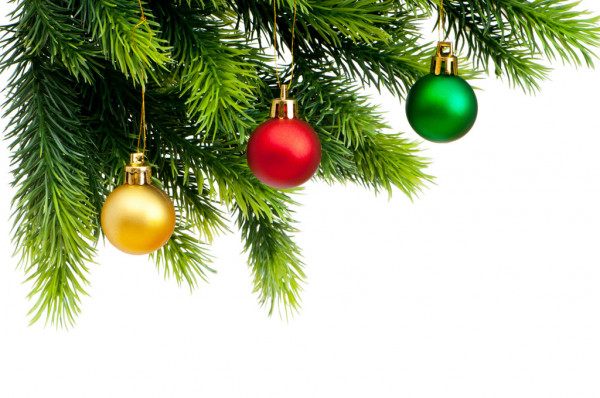 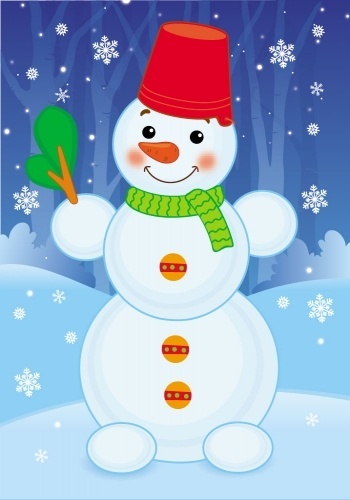 Відкритий урок – гра з математики
Вчитель:Сергієнко В.М.
Філія “Проценківська гімназія Зіньківського опорного ліцею ім. М.К. Зерова Зіньківської міської ради
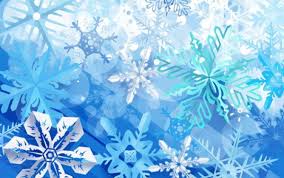 Новий рік  -  на поріг
На порозі рік Новий –
Добрий , світлий, чарівний.
Щастя, злагоду  -  усе,
Хай до хат він нам несе!
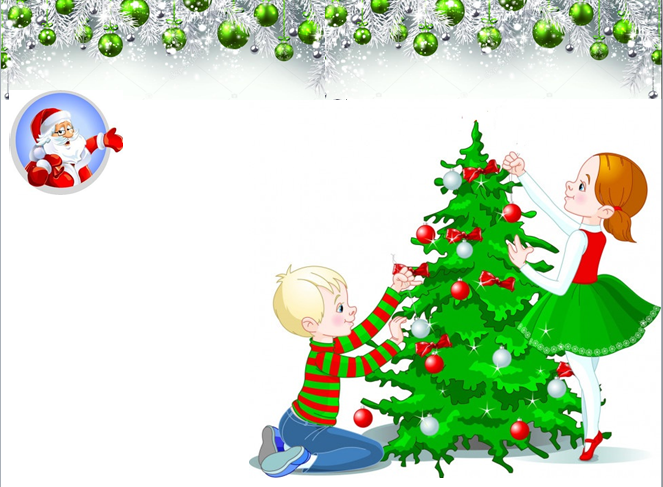 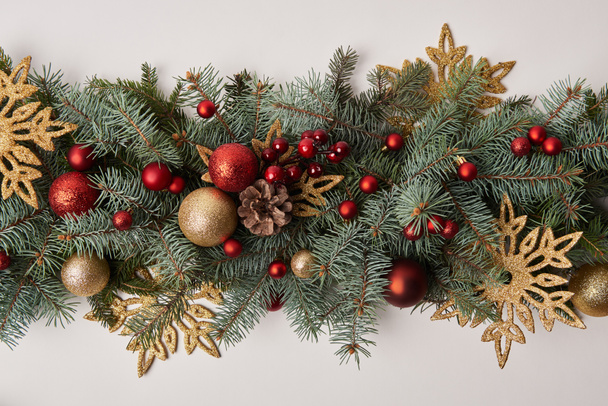 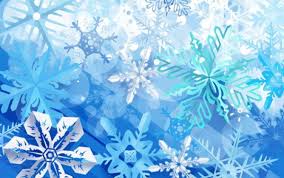 Мандрівка СвятогоМиколая
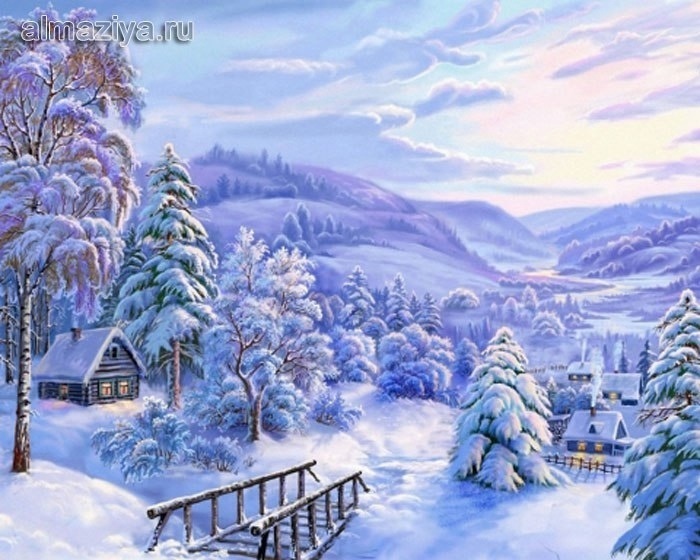 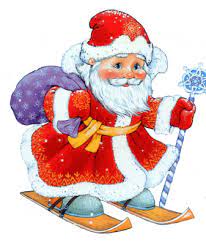 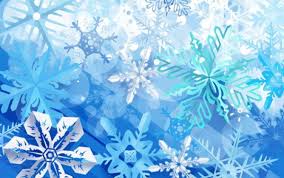 Дістати зіроньку
Зіронька в полоні сонячних промінчиків та хмаринок
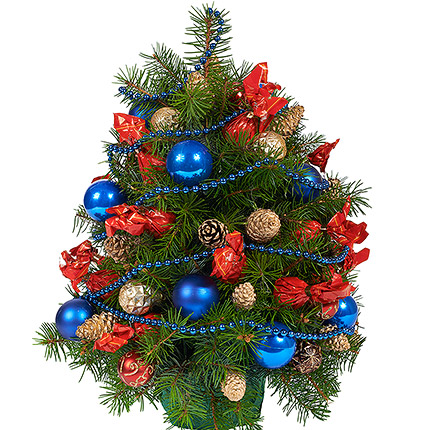 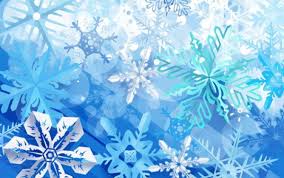 Полічити
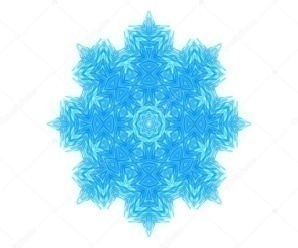 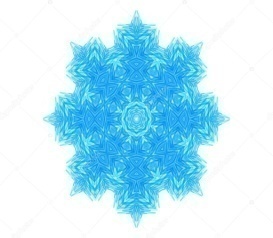 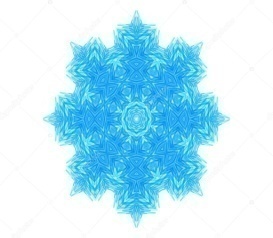 Гра “Передай кульку”  (лічба 1-10 і навпаки)
Відновити ряд
Вправа “Гірлянда”
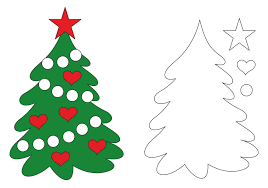 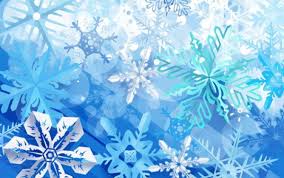 Зліпити веселого сніговика
Числа різні, їх багато
Будемо з частинок їх складати
7
9
4+3
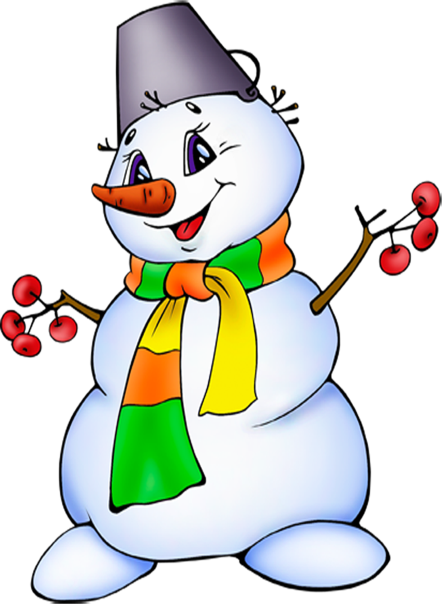 7+2
6+1
4+5
5+2
8+1
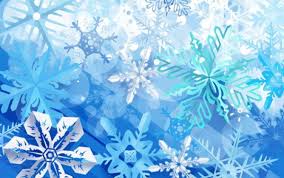 Напиши
Вправа “Кубування”
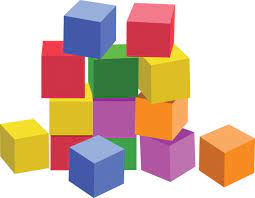 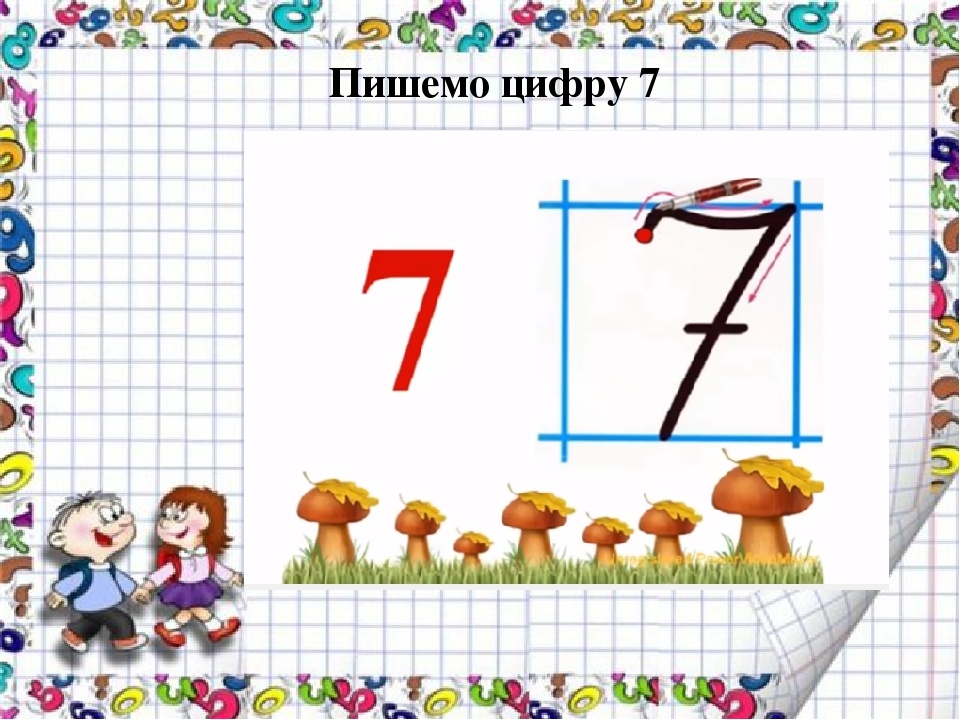 Зараз олівець візьміть
    Цифру   7  ви напишіть
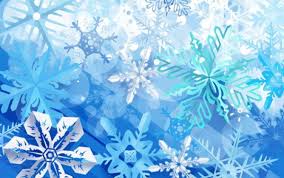 Порівняти
Вставити потрібний знак
8…2…7…0…5…5…10
 Робота на картках
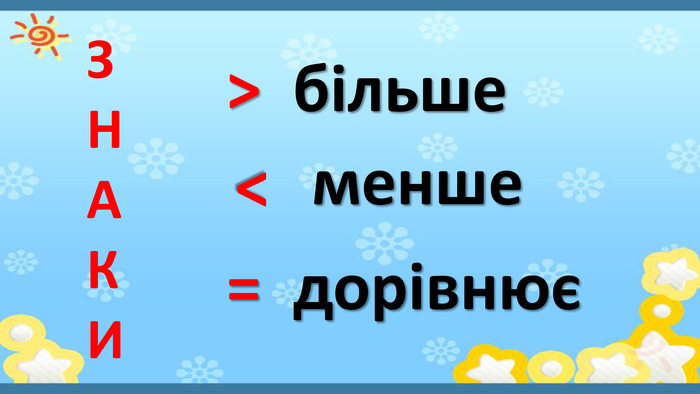 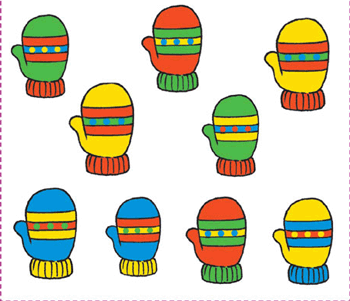 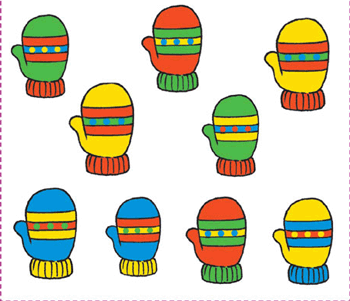 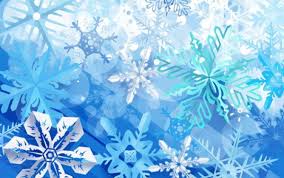 Розв*язати задачу
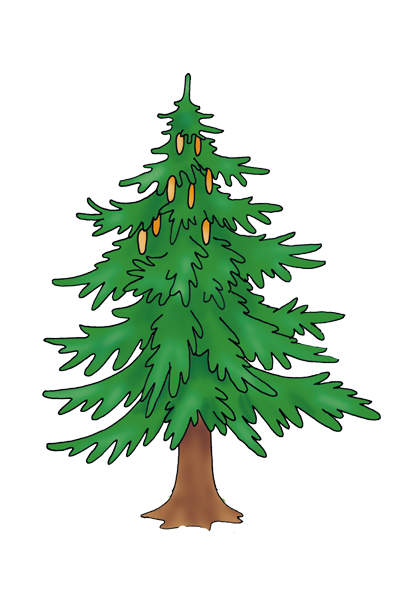 Десять ялинок у лісі росли,
В школу на свято одну відвезли.
Скільки ялинок лишилося там?
Добре подумаєш, скажеш це сам.
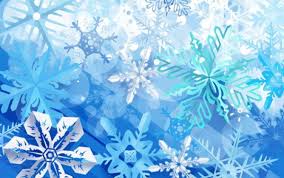 Розв*язати задачу
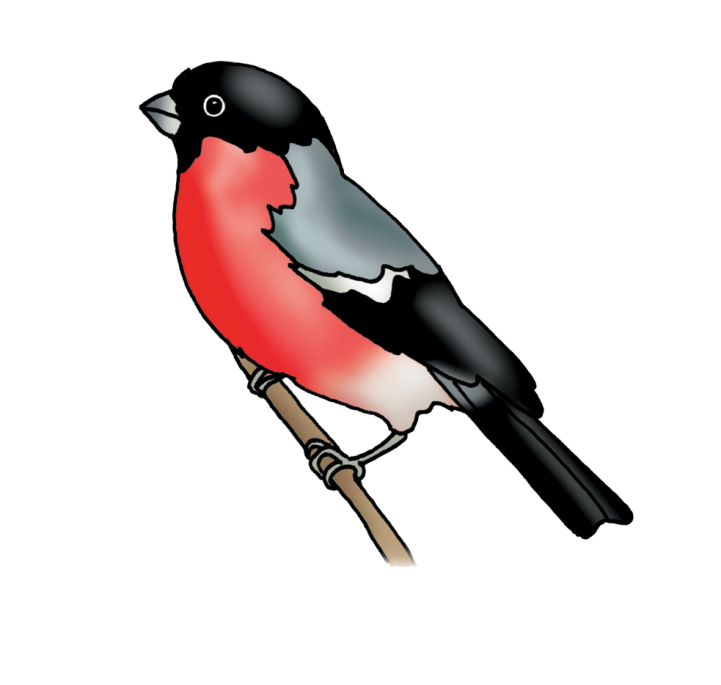 Два снігурі та шість синиць
Діти, скільки всього птиць?
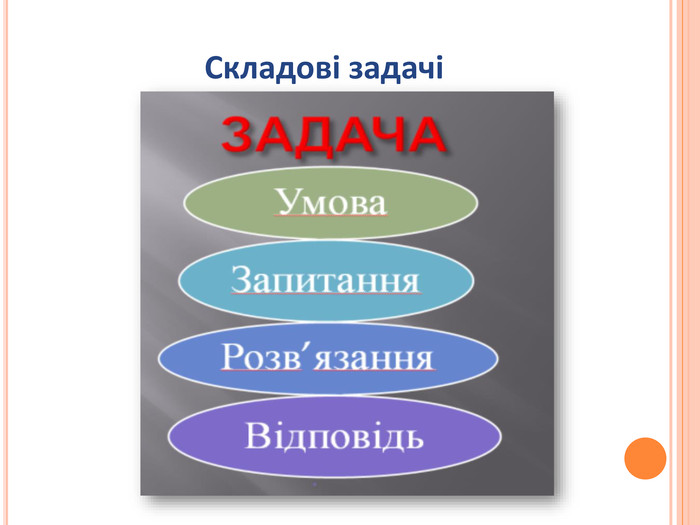 Робота над задачею №34 в зошиті
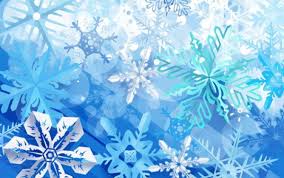 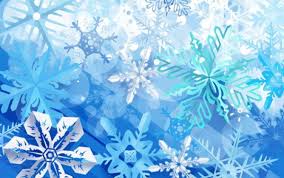 Обчислити
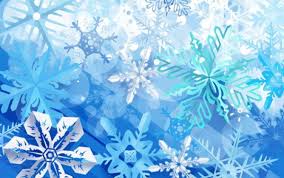 Миколай на Новий рік під ялинку подарунки нам приніс
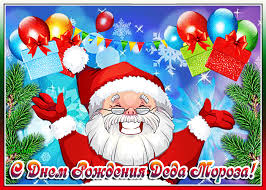 Знайти в класі подарунки, знайти значення виразів, написаних на них, та покласти під ялинку.
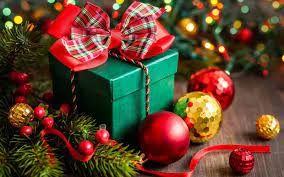 https://www.youtube.com/watch?v=hgZPYCimVQ4
https://www.youtube.com/watch?v=hgZPYCimVQ4
Фізкультхвилинка
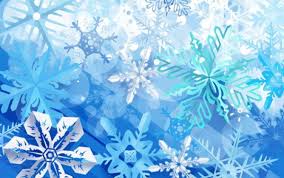 Пофантазуй
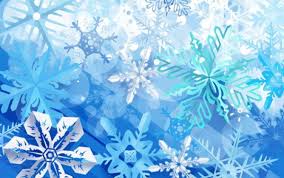 Будемо фантазувати, і творить, і малювати
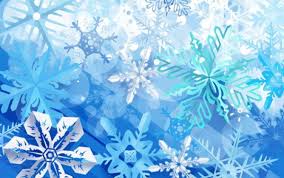 Пофантазуй
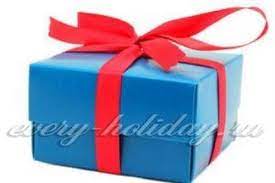 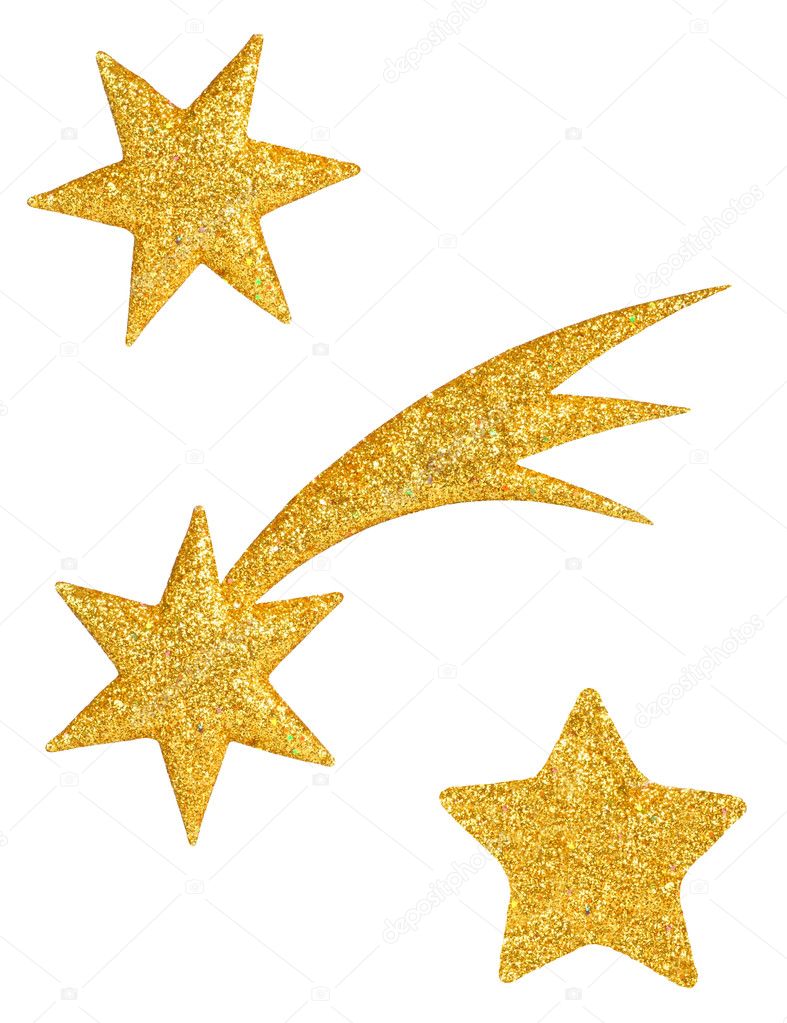 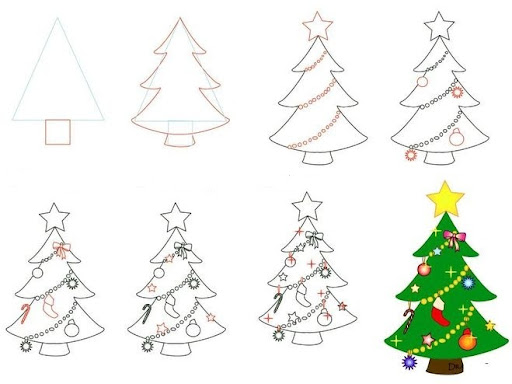 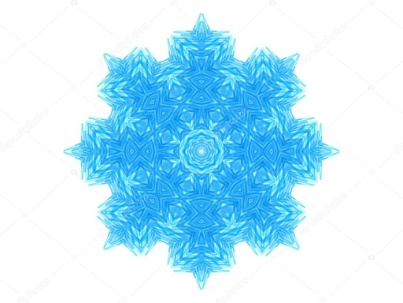 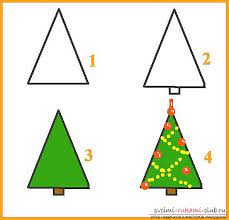 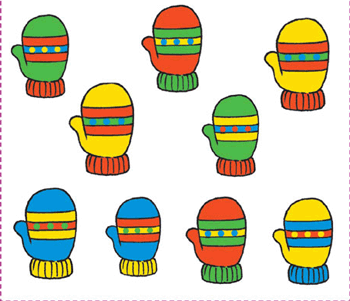 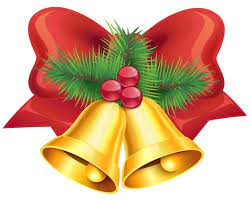 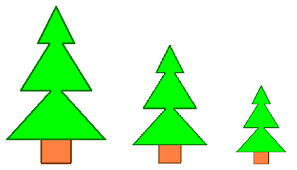 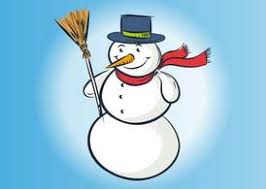 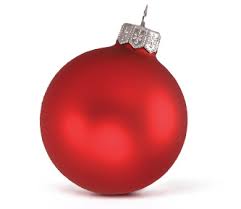 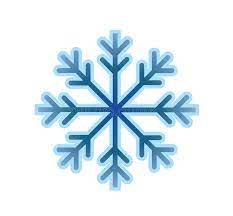 Пограй
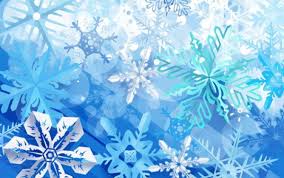 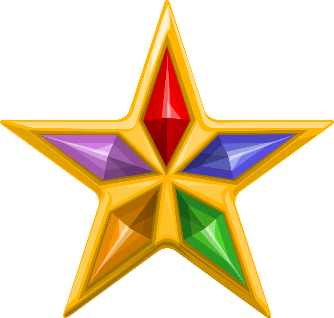 8
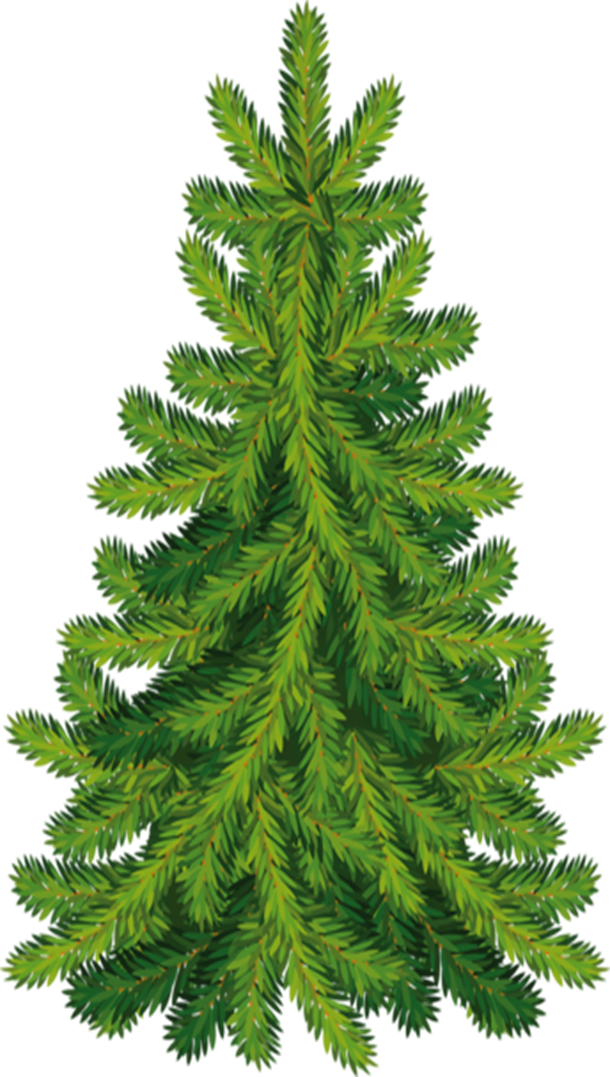 9-6
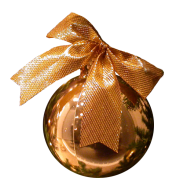 4-3
3
4+3
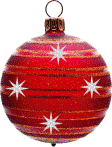 1
4+5
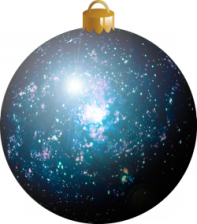 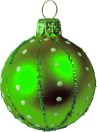 9
6-2
7
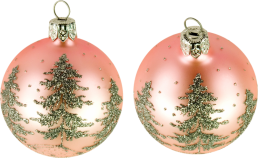 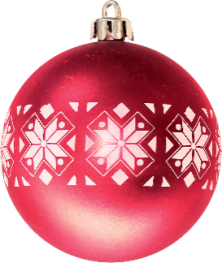 5+3
5+1
5
10
4+6
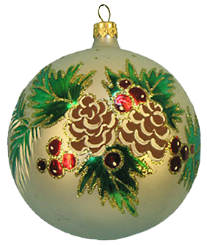 7-2
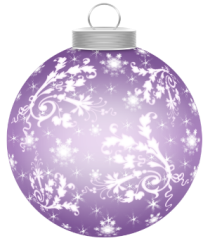 6
4
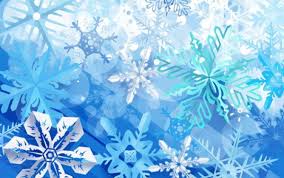 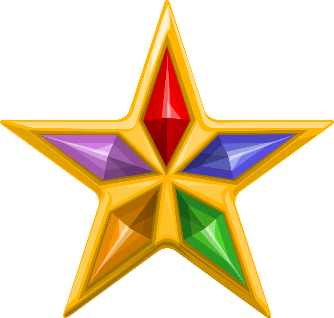 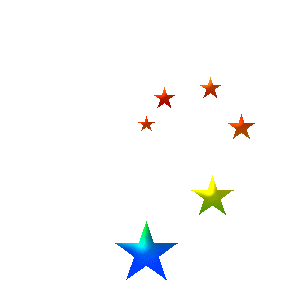 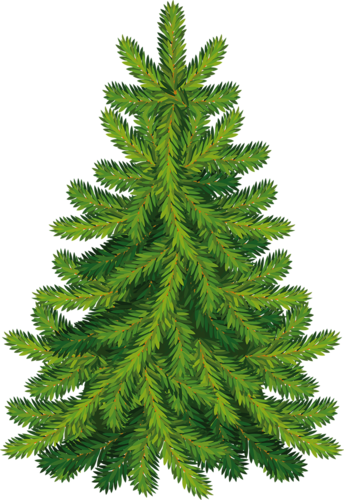 З  Новим роком!
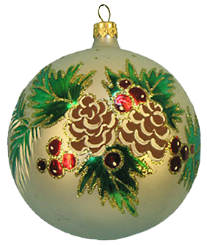 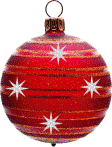 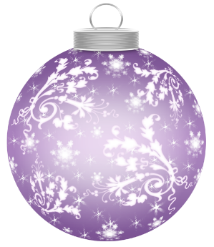 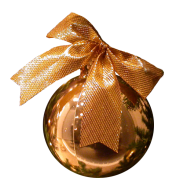 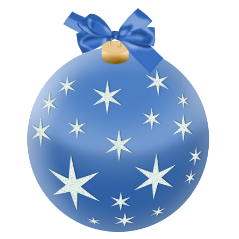 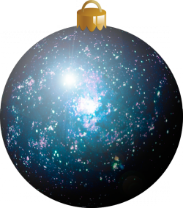 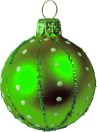 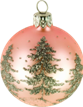 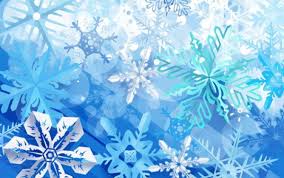 Оціни свою роботу
Супер!
Не все вдалося
Було  важко
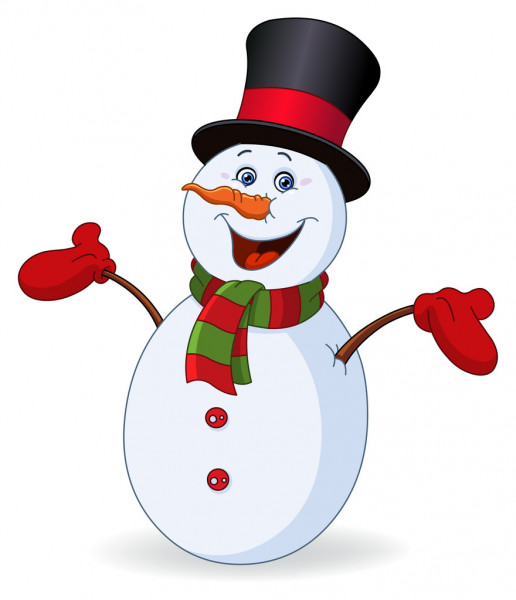 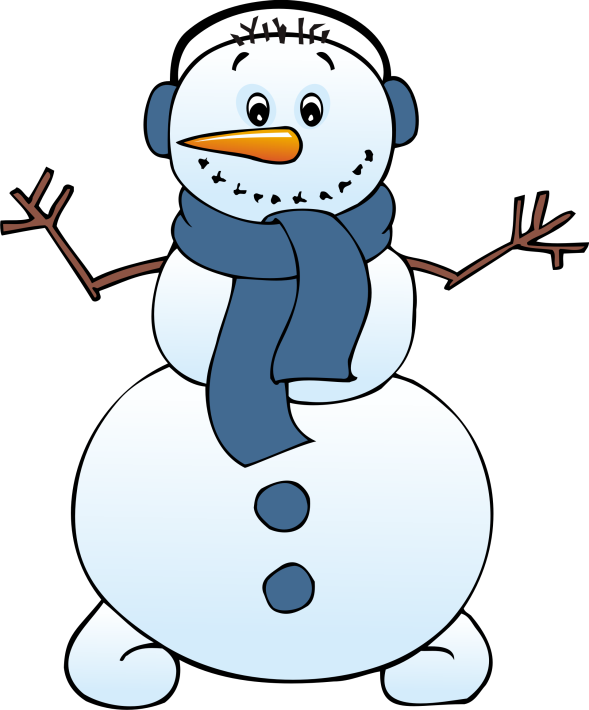 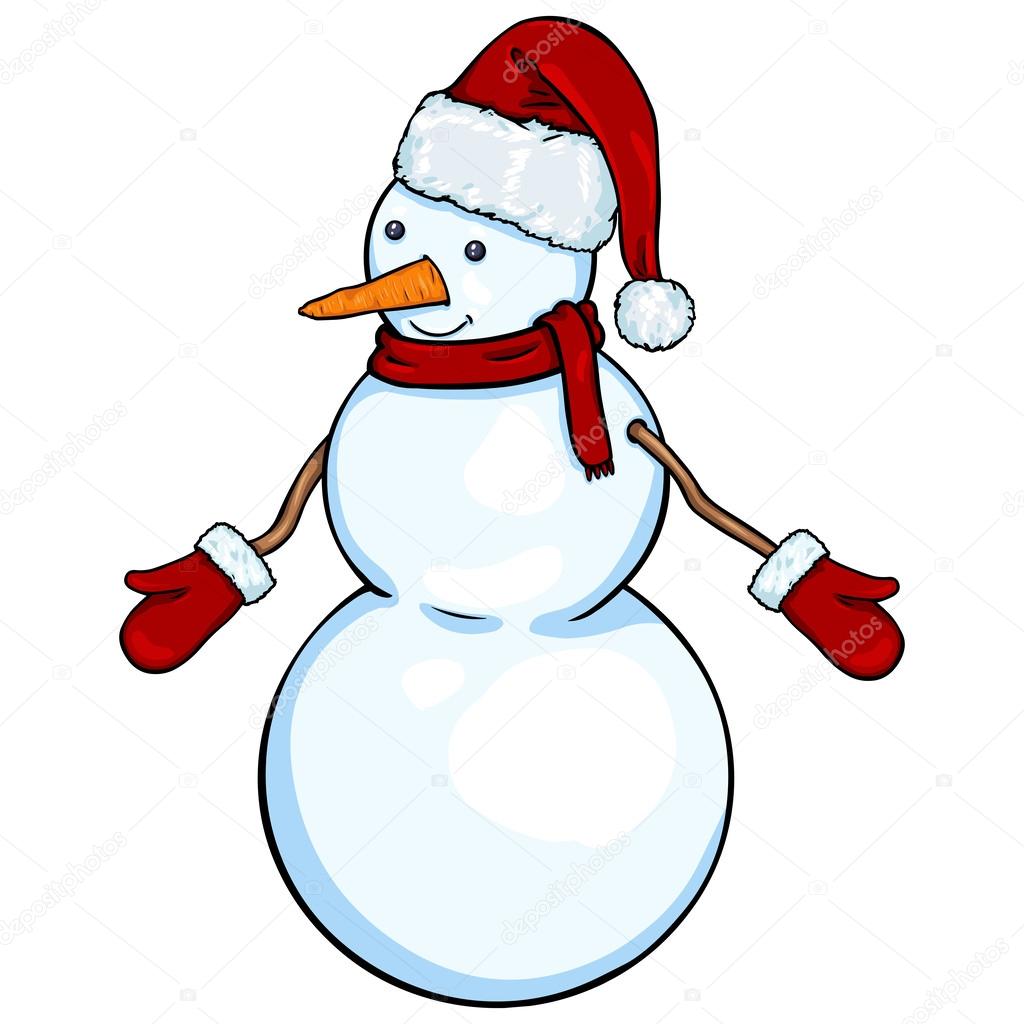 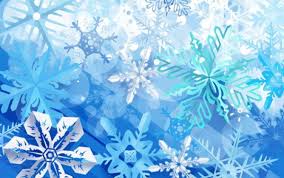 Дякую за увагу
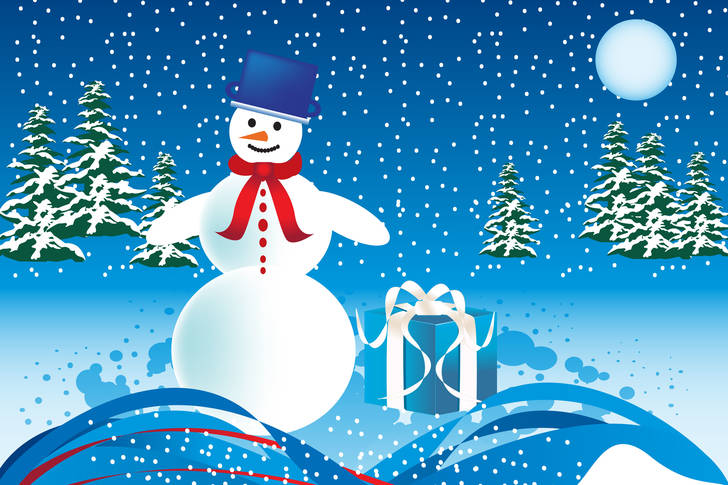 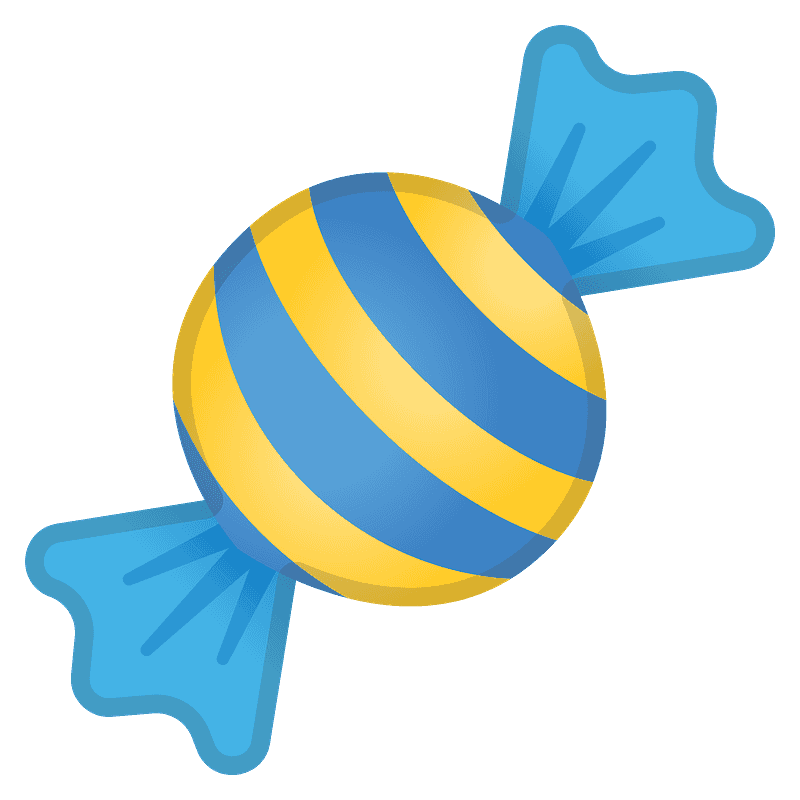 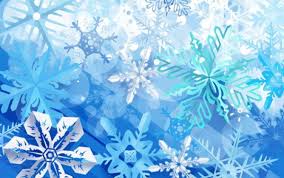 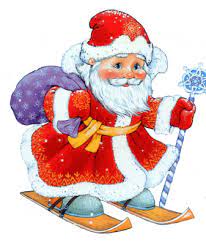 Використані ілюстрації
https://www.google.com.ua/